Cardiometabolic Health and Immune Function
Kara Fitzgerald, ND, IFMCP
[Speaker Notes: **DISCLAIMER ADDED THIS IS SPONSORED BY INTEGRATIVE THERAPEUTICS**


KF notes
I am reviewing the deck. It’s great. I need to do this in 15 min? (that’s fine- it’s a down and dirty to-do)
 
Wondering about discussing COVID-19? Are we avoiding it? Obviously, CMD diseases are the biggest comorbid associations with COVID, and addressing CMD will reduce likelihood of severe COVID infection. 
 
Can I mention, or would you prefer not? 
 
Thanks!!
 
I have been writing about furin in COVID- it’s a protease that help SARS2 gain entry AND reproduce in the golgi apparatus. Interestingly, furin is high in CMDs… way before frank diabetes diagnosis. For a few good reasons, it’s suspected that by addressing CMD’s we will reduce circulating furin thereby reduce infectivity and pathogenicity of COVID . Furin also activates a plethora of the cytokines involved in COVID- so again, lower circulating levels are favorable for reducing excessive/imbalanced immune activation. And the FIX is straightforward for fxmed: treat underlying comorbid conditions. I’m attaching the commentary I just published for IT’s review. 
 
Perhaps beyond the scope of my 15 minutes of IT fame 😊]
Diabetes in US Population
16.2M
14.8%
34+M
17.9M
US Adult Women
US Adults
US Adult Men
Of the 34+M
are living with diabetes
are living with diabetes
are living with diabetes
Are 65 or older
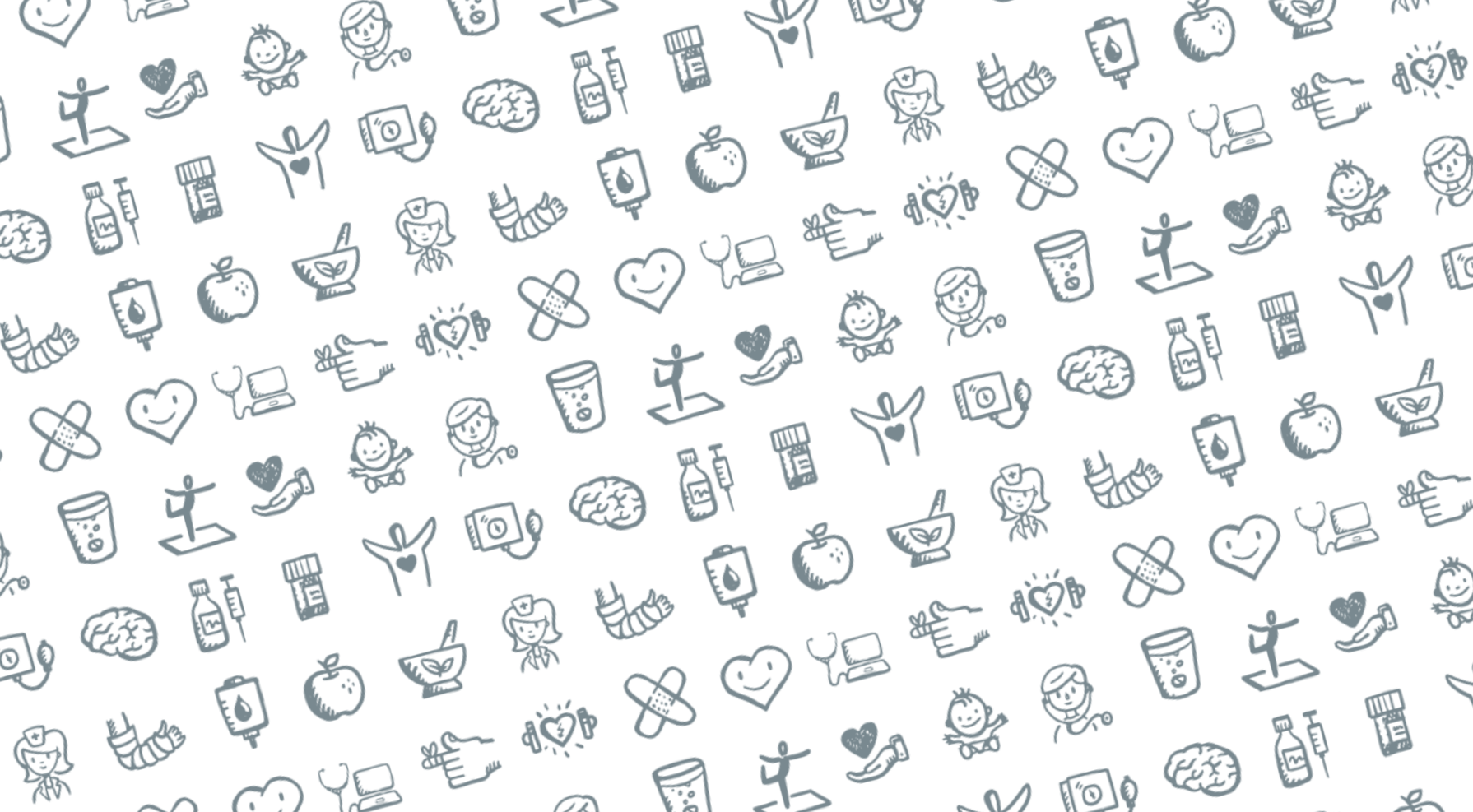 [Speaker Notes: https://www.cdc.gov/diabetes/pdfs/data/statistics/national-diabetes-statistics-report.pdf]
Diabetes and infections
Major effects including:

Greater susceptibility to developing infections.1 (FIG. 1 LEFT)

Increased risk of severe illness from certain infections in individuals of any age who have diabetes mellitus and serious heart conditions, such as heart failure, coronary artery disease, or cardiomyopathies .2

Additionally:
Diabetes is an independent risk factor for surgical site infections for multiple surgical procedure types.5

Hyperglycemia in diabetes is thought to cause dysfunction of the immune response, which fails to control the spread of invading pathogens in diabetic subjects.”6
↓ T lymphocytes response
lower secretion of inflammatory cytokines
Cardiometabolic dysfunction2
Glycosuria
↓ Neutrophil function
GIT dysmotility
Disorders of humoral immunity
Fig. 1
Hyperglycemia: Increased virulence of infectious microorganisms and apoptosis of PMN
Anti-oxidant System Depression
Angiopathy
Neuropathy
Large number of medical Interventions
Legenda:
GIT: Gastrointestinal tract
PMN: Polymorphonuclear Leukocyte
INFECTIONS
[Speaker Notes: To voice over if needed:
Additional risks include:

“have an increased risk of certain infections compared to patients without diabetes”3 

“Infections that are most commonly of bacterial, fungal or yeast origin were more frequent in people with worse glycaemic control.”4




Source Info:
1. Casqueiro J, Casqueiro J, Alves C. Infections in patients with diabetes mellitus: a review of pathogenesis. Indian J Endocrinol Metab. 2012;16 Suppl 1:S27-36. doi:10.4103/2230-8210.94253
https://www.ncbi.nlm.nih.gov/pmc/articles/PMC3354930/figure/F1/ 

2. https://www.cdc.gov/coronavirus/2019-ncov/need-extra-precautions/people-at-higher-risk.html 

3. Abu-Ashour W, Twells LK, Valcour JE, Gamble JM. Diabetes and the occurrence of infection in primary care: a matched cohort study. BMC Infect Dis. 2018;18(1):67. doi:10.1186/s12879-018-2975-2

4. Hine JL, de Lusignan S, Burleigh D, et al. Association between glycaemic control and common infections in people with Type 2 diabetes: a cohort study. Diabet Med. 2017;34(4):551-557. doi:10.1111/dme.13205]
Ingredients and Supplements
For cardiometabolic management and immune support
Berberine
As effective as Metformin via similar mechanisms, including as an AMPK activator; beneficial in diabetes, metabolic syndrome, and PCOS.7,8,9


.
Berberine exerts multiple anti-inflammatory benefits including in GI, inhibition of NFKB and IL-8; and in lung tissue in basic sciences.10
Beyond AMPK activation, berberine may also exert its blood glucose lowering effect by inhibiting the hepatic glucagon pathway.11
In a meta-analysis, berberine was found to reduce C-Reactive Protein.12
[Speaker Notes: Sources:
7. Wei W, Zhao H, Wang A, et al. A clinical study on the short-term effect of berberine in comparison to metformin on the metabolic characteristics of women with polycystic ovary syndrome. Eur J Endocrinol. 2012;166(1):99-105. doi:10.1530/EJE-11-0616
8. Yin J, Xing H, Ye J. Efficacy of berberine in patients with type 2 diabetes mellitus. Metabolism. 2008;57(5):712-717. doi:10.1016/j.metabol.2008.01.013
9. Zhang Y, Li X, Zou D, et al. Treatment of type 2 diabetes and dyslipidemia with the natural plant alkaloid berberine. J Clin Endocrinol Metab. 2008;93(7):2559-2565. doi:10.1210/jc.2007-2404
10. Ma J, Chan CC, Huang WC, Kuo ML. Berberine Inhibits Pro-inflammatory Cytokine-induced IL-6 and CCL11 Production via Modulation of STAT6 Pathway in Human Bronchial Epithelial Cells. Int J Med Sci. 2020;17(10):1464-1473. Published 2020 Jun 8. doi:10.7150/ijms.45400
11. Zhong Y, Jin J, Liu P, et al. Berberine Attenuates Hyperglycemia by Inhibiting the Hepatic Glucagon Pathway in Diabetic Mice. Oxid Med Cell Longev. 2020;2020:6210526. Published 2020 Jan 3. doi:10.1155/2020/6210526
12. Beba M, Djafarian K, Shab-Bidar S. Effect of Berberine on C-reactive protein: A systematic review and meta-analysis of randomized controlled trials. Complement Ther Med. 2019;46:81-86. doi:10.1016/j.ctim.2019.08.002]
More about Berberine
Berberine has a beneficial effect on lipid profiles as seen in meta-analysis.13


.
Berberine is useful for lipids profiles in low risk populations.14
Berberine has anti-viral properties.15,16,17,18
[Speaker Notes: 13. Ju J, Li J, Lin Q, Xu H. Efficacy and safety of berberine for dyslipidaemias: A systematic review and meta-analysis of randomized clinical trials. Phytomedicine. 2018;50:25-34. doi:10.1016/j.phymed.2018.09.212
14. Derosa G, D'Angelo A, Bonaventura A, Bianchi L, Romano D, Maffioli P. Effects of berberine on lipid profile in subjects with low cardiovascular risk. Expert Opin Biol Ther. 2013;13(4):475-482. doi:10.1517/14712598.2013.776037
15. Warowicka A, Nawrot R, Goździcka-Józefiak A. Antiviral activity of berberine. Arch Virol. 2020;165(9):1935-1945. doi:10.1007/s00705-020-04706-3
16. Luganini A, Mercorelli B, Messa L, Palù G, Gribaudo G, Loregian A. The isoquinoline alkaloid berberine inhibits human cytomegalovirus replication by interfering with the viral Immediate Early-2 (IE2) protein transactivating activity. Antiviral Res. 2019;164:52-60. doi:10.1016/j.antiviral.2019.02.006
17. Wang H, Li K, Ma L, et al. Berberine inhibits enterovirus 71 replication by downregulating the MEK/ERK signaling pathway and autophagy. Virol J. 2017;14(1):2. Published 2017 Jan 11. doi:10.1186/s12985-016-0674-4
18. Song S, Qiu M, Chu Y, et al. Downregulation of cellular c-Jun N-terminal protein kinase and NF-κB activation by berberine may result in inhibition of herpes simplex virus replication. Antimicrob Agents Chemother. 2014;58(9):5068-5078. doi:10.1128/AAC.02427-14]
Omegas
.
At least one study used omega-3 fatty acid status (plasma index) to evaluate therapeutic benefit. 4% on the plasma index benefitted (prevented progression) coronary artery plaques even on those already on statin therapy.19
[Speaker Notes: Sources:

Note from Corey: A lot of interesting studies on EPA, DHA and lipids including triglyceride level. Many of which seem to under-dose omega-3 fatty acids and report low efficacy


19. Alfaddagh A, Elajami TK, Saleh M, Mohebali D, Bistrian BR, Welty FK. An omega-3 fatty acid plasma index ≥4% prevents progression of coronary artery plaque in patients with coronary artery disease on statin treatment. Atherosclerosis. 2019;285:153-162. doi:10.1016/j.atherosclerosis.2019.04.213]
Micronutrients
Various micronutrients are involved in cardiometabolic health as well as immune health. Clinically relevant levels of micronutrients, often in a high potency formula is useful in managing these cases.
Citrulline and Arginine
Citrulline and Arginine both have powerful anti-inflammatory effects.20,22
Citrulline supports blood flow, especially in older adults.21
Arginine and citrulline benefit blood pressure and ejection fraction. 23
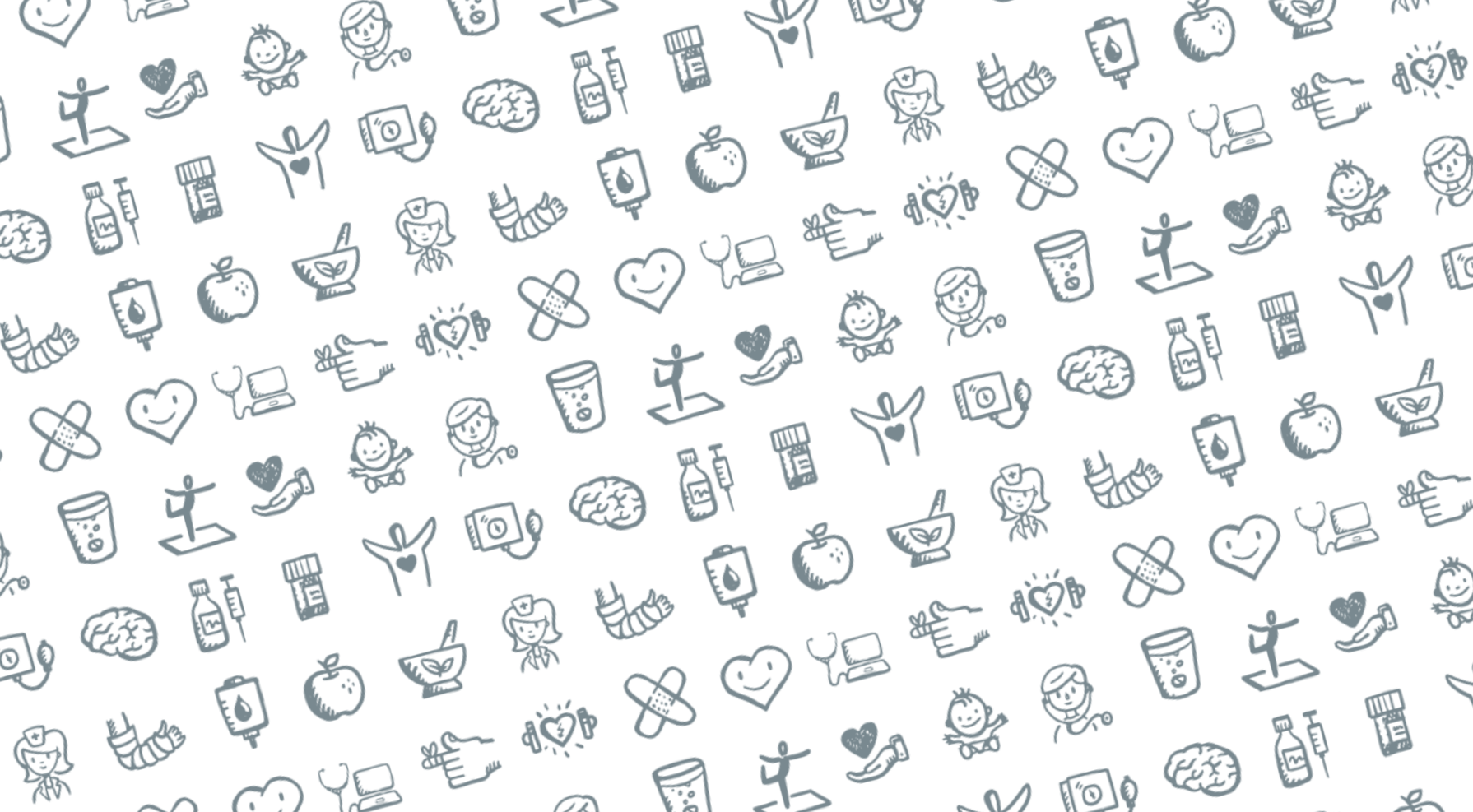 [Speaker Notes: Sources:
20. Darabi Z, Darand M, Yari Z, et al. Inflammatory markers response to citrulline supplementation in patients with non-alcoholic fatty liver disease: a randomized, double blind, placebo-controlled, clinical trial. BMC Res Notes. 2019;12(1):89. Published 2019 Feb 15. doi:10.1186/s13104-019-4130-6
21.. Gonzales JU, Raymond A, Ashley J, Kim Y. Does l-citrulline supplementation improve exercise blood flow in older adults?. Exp Physiol. 2017;102(12):1661-1671. doi:10.1113/EP086587
22. Nascimento MAD, Lira FDS, Punaro GR, Mello MT, Tufik S, Higa EMS. Short-term l-arginine supplementation attenuates elevation of interleukin 6 level after resistance exercise in overweight men. Clin Nutr ESPEN. 2017;22:43-47. doi:10.1016/j.clnesp.2017.09.001
23. Orozco-Gutiérrez JJ, Castillo-Martínez L, Orea-Tejeda A, et al. Effect of L-arginine or L-citrulline oral supplementation on blood pressure and right ventricular function in heart failure patients with preserved ejection fraction. Cardiol J. 2010;17(6):612-618.]
UBQH
Coenzyme Q10 may be particularly useful for those with elevated triglyceride levels.25
Ubiquinol improves CoQ10 status better than ubiquinone.24
[Speaker Notes: Sources:
24. Zhang Y , Liu J , Chen XQ , Oliver Chen CY . Ubiquinol is superior to ubiquinone to enhance Coenzyme Q10 status in older men. Food Funct. 2018;9(11):5653-5659. doi:10.1039/c8fo00971f
25. Suksomboon N, Poolsup N, Juanak N. Effects of coenzyme Q10 supplementation on metabolic profile in diabetes: a systematic review and meta-analysis. J Clin Pharm Ther. 2015;40(4):413-418. doi:10.1111/jcpt.12280]
Vitamin D
35% of US adults are Vitamin D deficient.26
If there is an inadequate vitamin D level, T-cells will not begin to mobilize.27
Vitamin D deficiency is associated with elevated TNF-α, IL-6, and CRP concentrations, which are correctable by supplementation 28,29,30
Platelet-to-lymphocyte ratio (PLR) and neutrophil-to-lymphocyte ratio (NLR) have been found to be significantly higher in patients with lower 25(OH)D levels.31
Exogenous vitamin D increases antiviral defenses via cathelicidin and innate interferon pathways.32
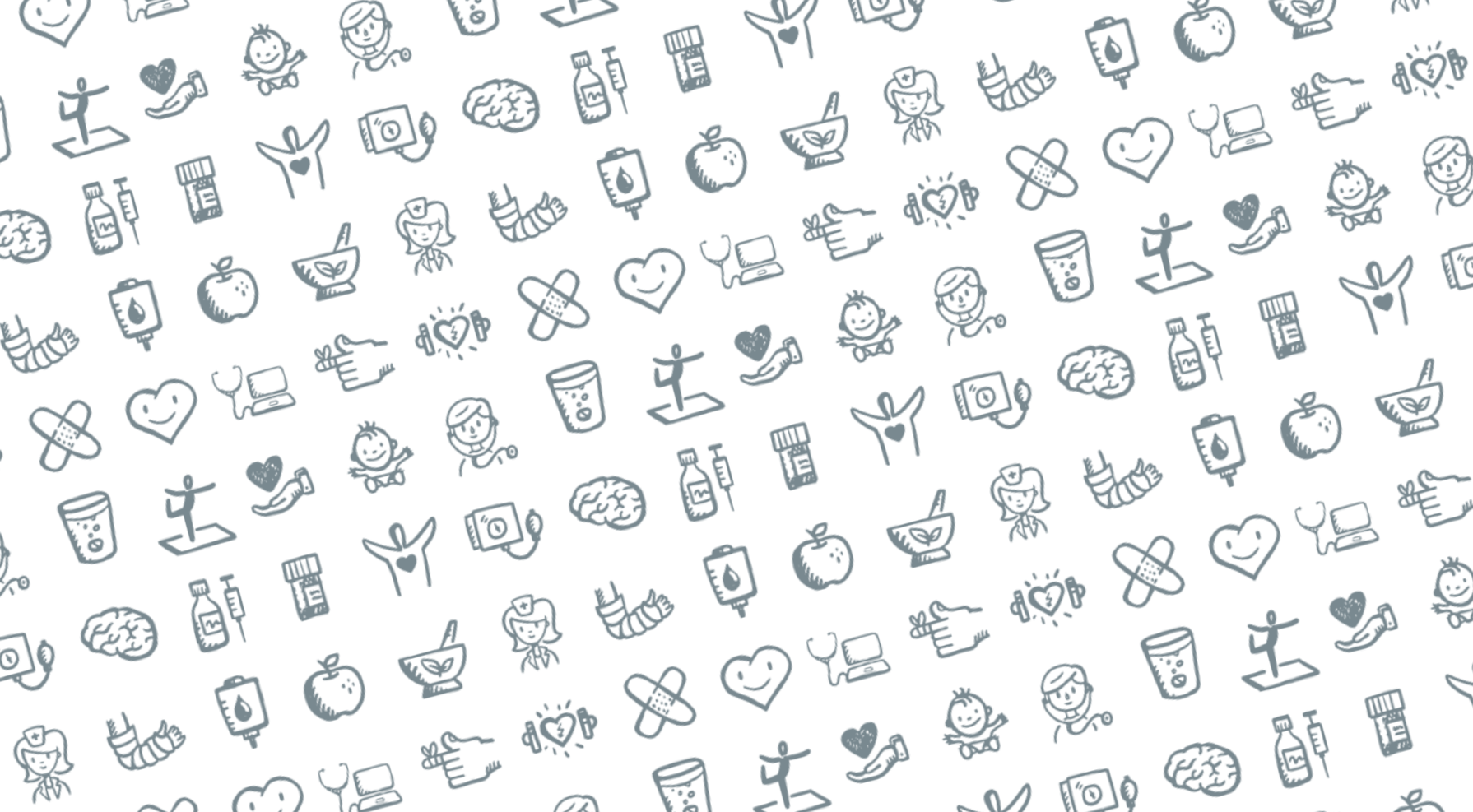 [Speaker Notes: Sources:
26. https://www.ncbi.nlm.nih.gov/books/NBK532266/
27. Kongsbak M, Levring TB, Geisler C, von Essen MR. The vitamin D receptor and T cell function. Front Immunol. 2013;4:148. Published 2013 Jun 18. doi:10.3389/fimmu.2013.00148
28. Dutta D, Mondal SA, Choudhuri S, et al. Vitamin-D supplementation in prediabetes reduced progression to type 2 diabetes and was associated with decreased insulin resistance and systemic inflammation: an open label randomized prospective study from Eastern India. Diabetes Res Clin Pract. 2014;103:e18–23.
29. Timms PM, Mannan N, Hitman GA, et al. Circulating MMP9, vitamin D and variation in the TIMP-1 response with VDR genotype: mechanisms for inflammatory damage in chronic disorders? QJM. 2002;95:787–96.
30. Shab-Bidar S, Neyestani TR, Djazayery A, et al. Improvement of vitamin D status resulted in amelioration of biomarkers of systemic inflammation in the subjects with type 2 diabetes. Diabetes Metab Res Rev. 2012;28:424–30.
31. Akbas EM, Gungor A, Ozcicek A, Akbas N, Askin S, Polat M. Vitamin D and inflammation: evaluation with neutrophil-to-lymphocyte ratio and platelet-to-lymphocyte ratio. Arch Med Sci. 2016;12(4):721-727. doi:10.5114/aoms.2015.50625
32. Telcian AG, Zdrenghea MT, Edwards MR, et al. Vitamin D increases the antiviral activity of bronchial epithelial cells in vitro. Antiviral Res. 2017;137:93-101. doi:10.1016/j.antiviral.2016.11.004]
Vitamin C
Vitamin C restores antioxidant levels.34,35,36
Vitamin C enhances the proliferation of NK cells.33
[Speaker Notes: Sources:
33. van Gorkom GNY, Klein Wolterink RGJ, Van Elssen CHMJ, Wieten L, Germeraad WTV, Bos GMJ. Influence of Vitamin C on Lymphocytes: An Overview. Antioxidants (Basel). 2018;7(3):41. Published 2018 Mar 10. doi:10.3390/antiox7030041
34. Alessio HM, Goldfarb AH, Cao G. Exercise-induced oxidative stress before and after vitamin C supplementation. Int J Sport Nutr. 1997;7(1):1-9. doi:10.1123/ijsn.7.1.1
35. Kim MK, Sasazuki S, Sasaki S, Okubo S, Hayashi M, Tsugane S. Effect of five-year supplementation of vitamin C on serum vitamin C concentration and consumption of vegetables and fruits in middle-aged Japanese: a randomized controlled trial. J Am Coll Nutr. 2003;22(3):208-216. doi:10.1080/07315724.2003.10719295
36. Popovic LM, Mitic NR, Miric D, Bisevac B, Miric M, Popovic B. Influence of vitamin C supplementation on oxidative stress and neutrophil inflammatory response in acute and regular exercise. Oxid Med Cell Longev. 2015;2015:295497. doi:10.1155/2015/295497]
Pelargonium
Reduces severity and duration of common cold symptoms.*
Human trials of EPs 7630 in acute bacterial rhinosinusitis, acute respiratory infections, and the common cold are compelling.* 39,40,41
EPs 7630 down-regulates cell membrane docking proteins and up-regulates host defense proteins.38
EPs 7630 activates monocytes.37
[Speaker Notes: Sources:
37. Witte K, Koch E, Volk HD, Wolk K, Sabat R. The Pelargonium sidoides Extract EPs 7630 Drives the Innate Immune Defense by Activating Selected MAP Kinase Pathways in Human Monocytes. PLoS One. 2015;10(9):e0138075. Published 2015 Sep 25. doi:10.1371/journal.pone.0138075

(induces MAP kinase-dependent pro-inflammatory cytokines in these cells, and specifically modulates their production capacity of mediators known to lead to an increase of acute phase protein production in the liver, neutrophil generation in the bone marrow, and the generation of adaptive Th17 and Th22 cells.)

38. Roth M, Fang L, Stolz D, Tamm M. Pelargonium sidoides radix extract EPs 7630 reduces rhinovirus infection through modulation of viral binding proteins on human bronchial epithelial cells. PLoS One. 2019;14(2):e0210702. Published 2019 Feb 1. doi:10.1371/journal.pone.0210702

39. Perić A, Gaćeša D, Barać A, Sotirović J, Perić AV. Herbal Drug EPs 7630 versus Amoxicillin in Patients with Uncomplicated Acute Bacterial Rhinosinusitis: A Randomized, Open-Label Study [published online ahead of print, 2020 May 26]. Ann Otol Rhinol Laryngol. 2020;3489420918266. doi:10.1177/0003489420918266

40. Martin D, Konrad M, Adarkwah CC, Kostev K. Reduced antibiotic use after initial treatment of acute respiratory infections with phytopharmaceuticals- a retrospective cohort study [published online ahead of print, 2020 Apr 20]. Postgrad Med. 2020;1-7. doi:10.1080/00325481.2020.1751497

41. Schapowal A, Dobos G, Cramer H, et al. Treatment of signs and symptoms of the common cold using EPs 7630 - results of a meta-analysis. Heliyon. 2019;5(11):e02904. Published 2019 Nov 26. doi:10.1016/j.heliyon.2019.e02904]
Zinc
Zinc plays a strong role in immune strength.
The immune system is strongly impaired, predominantly the cell-mediated response by T-lymphocytes.42


.
Induces thymic atrophy and lymphopenia and depresses both innate and adaptive immune responses.43,44
Impairs phagocytosis, intracellular killing activity, and cytokine production by macrophages. 43,44
Zinc and zinc transporters in dendritic cells, T cells, and B cells are important for crosstalk between innate and adaptive immune systems.45
[Speaker Notes: Sources:
42. Hönscheid A, Rink L, Haase H. T-lymphocytes: a target for stimulatory and inhibitory effects of zinc ions. Endocr Metab Immune Disord Drug Targets. 2009;9(2):132-144. doi:10.2174/187153009788452390
43. Hojyo S, Fukada T. Roles of Zinc Signaling in the Immune System. J Immunol Res. 2016;2016:6762343. doi:10.1155/2016/6762343
44. Shankar A. H., Prasad A. S. Zinc and immune function: the biological basis of altered resistance to infection. The American Journal of Clinical Nutrition. 1998;68(2):447S–463S.

45. Hojyo S, Fukada T. Roles of Zinc Signaling in the Immune System. J Immunol Res. 2016;2016:6762343. doi:10.1155/2016/6762343]
Elderberry
Reduces upper respiratory symptoms, and inhibits propagation of human pathogenic influenza viruses.*
Black Elderberry (Sambucus nigra) was found to substantially reduce upper respiratory symptoms in a meta-analysis of randomized, controlled trials. 46
Standardized elderberry liquid extract possesses antimicrobial activity against both Gram-positive bacteria of Streptococcus pyogenes and group C and G Streptococci, and the Gram-negative bacterium Branhamella catarrhalis in liquid cultures. The liquid extract also displays an inhibitory effect on the propagation of human pathogenic influenza viruses.47
Elderberry supplementation showed a significant reduction of cold duration and severity in air travelers in a double-blind placebo-controlled trial of 312 intercontinental air travelers. 48
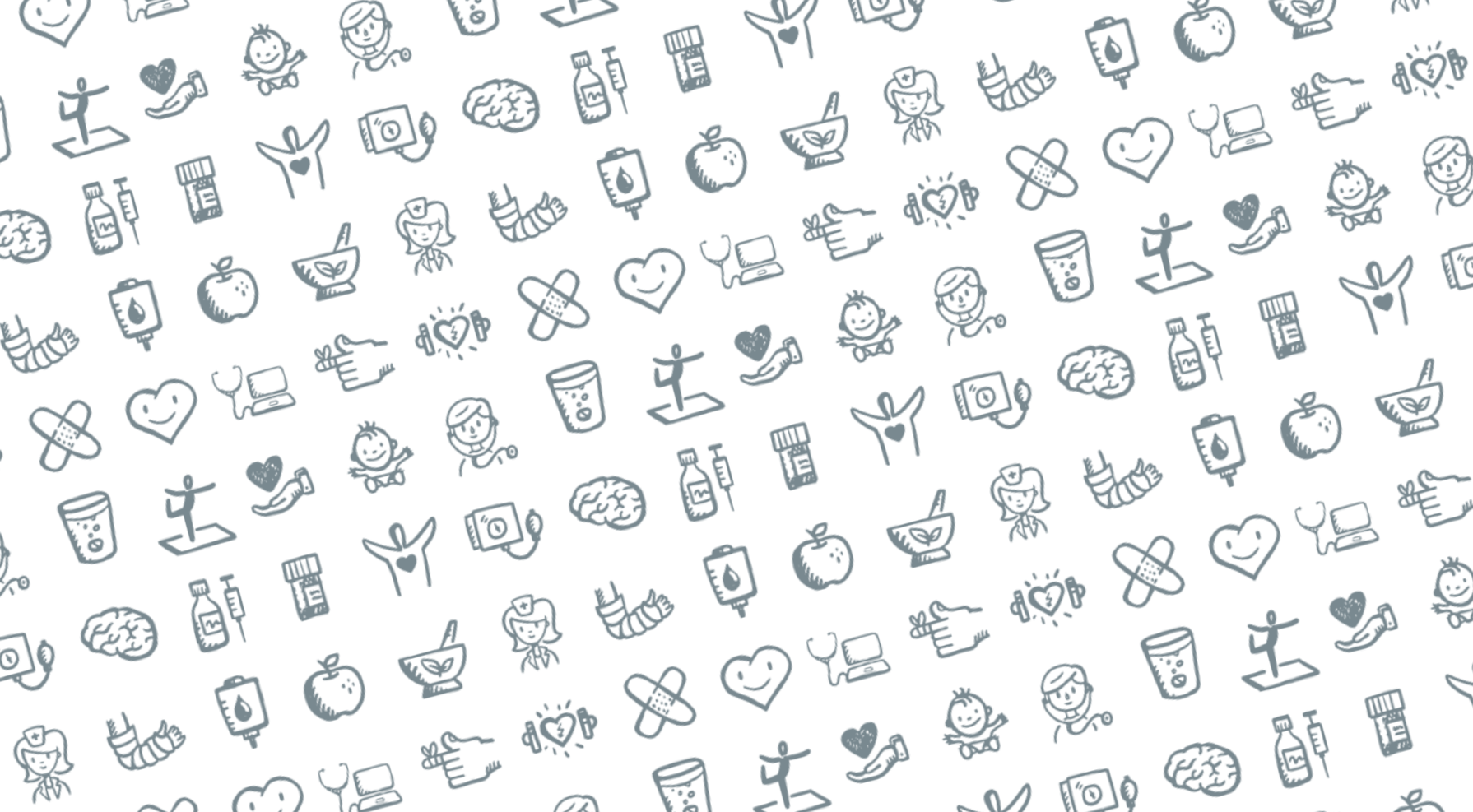 [Speaker Notes: Sources:
46. Hawkins J, Baker C, Cherry L, Dunne E. Black elderberry (Sambucus nigra) supplementation effectively treats upper respiratory symptoms: A meta-analysis of randomized, controlled clinical trials. Complement Ther Med. 2019;42:361-365. doi:10.1016/j.ctim.2018.12.004
47. Krawitz C, Mraheil MA, Stein M, et al. Inhibitory activity of a standardized elderberry liquid extract against clinically-relevant human respiratory bacterial pathogens and influenza A and B viruses. BMC Complement Altern Med. 2011;11:16. Published 2011 Feb 25. doi:10.1186/1472-6882-11-16
48. Tiralongo E, Wee SS, Lea RA. Elderberry Supplementation Reduces Cold Duration and Symptoms in Air-Travellers: A Randomized, Double-Blind Placebo-Controlled Clinical Trial. Nutrients. 2016;8(4):182. Published 2016 Mar 24. doi:10.3390/nu8040182]
Guaifenesin
Expectorant that helps loosens phlegm and thins bronchial secretions.*
FDA monograph indication of guaifenesin to “help loosen phlegm (mucus) and thin bronchial secretions in patients with stable chronic bronchitis.”50
Guaifenesin is an expectorant. It increases hydration and decreases viscosity of mucus leading to improved clearance of accumulated secretions from the upper and lower airway.49
[Speaker Notes: Sources:
49. Ohar JA, Donohue JF, Spangenthal S. The Role of Guaifenesin in the Management of Chronic Mucus Hypersecretion Associated with Stable Chronic Bronchitis: A Comprehensive Review. Chronic Obstr Pulm Dis. 2019;6(4):341-349. doi:10.15326/jcopdf.6.4.2019.0139

50. Ohar JA, Donohue JF, Spangenthal S. The Role of Guaifenesin in the Management of Chronic Mucus Hypersecretion Associated with Stable Chronic Bronchitis: A Comprehensive Review. Chronic Obstr Pulm Dis. 2019;6(4):341-349. doi:10.15326/jcopdf.6.4.2019.0139
https://www.accessdata.fda.gov/drugsatfda_docs/nda/2014/205474Orig1s000PharmR.pdf]
Where to learn more
)
FS TEAM TO PROVIDE LINK/FOLLOW UP LOCATION
Dr. Kara Fitzgerald
Dr. Fitzgerald received her doctorate of naturopathic medicine from National College of Natural Medicine in Portland, Oregon. She completed the first CNME-accredited post-doctorate position in nutritional biochemistry and laboratory science at Metametrix (now Genova) Clinical Laboratory under the direction of Richard Lord, Ph.D. Her residency was completed at Progressive Medical Center, a large, integrative medical practice in Atlanta, Georgia. Dr. Fitzgerald is lead author and editor of Case Studies in Integrative and Functional Medicine, a contributing author to Laboratory Evaluations for Integrative and Functional Medicine and the Institute for Functional Medicine’s updated Textbook for Functional Medicine. She has been published in numerous peer-reviewed journals. Dr. Fitzgerald is on faculty at the Institute for Functional Medicine, and is an Institute for Functional Medicine Certified Practitioner. She regularly lectures internationally for several organizations and is in private practice in Sandy Hook, Connecticut.
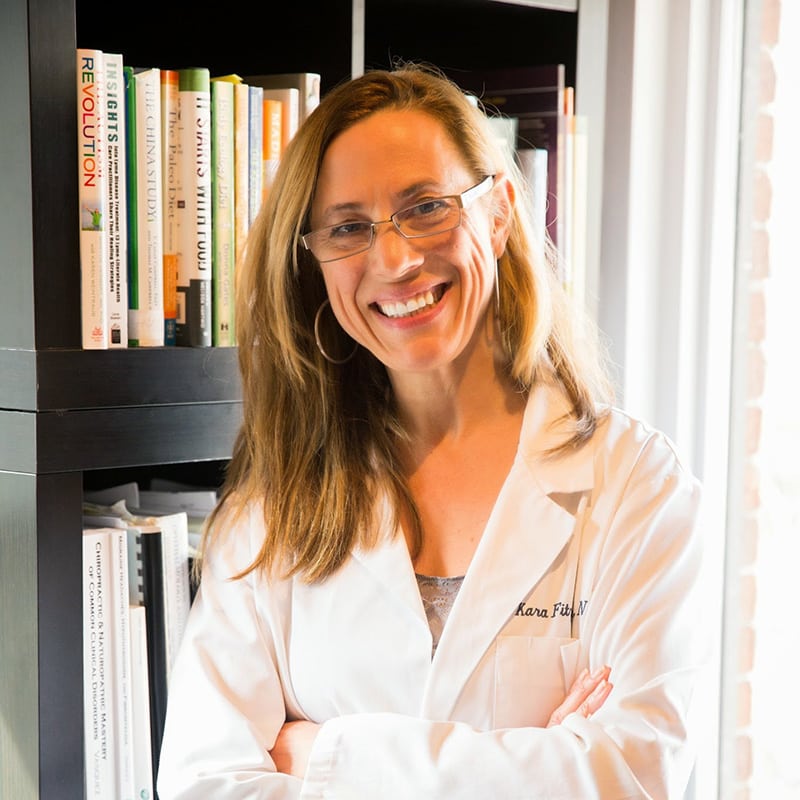 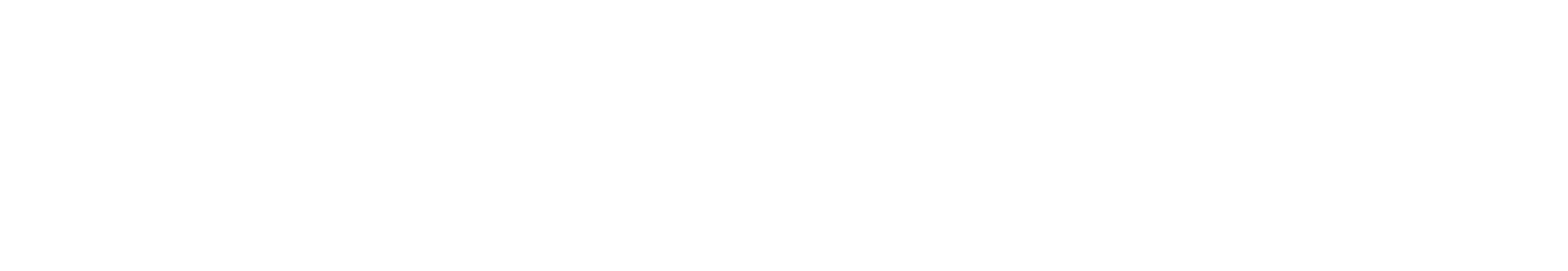 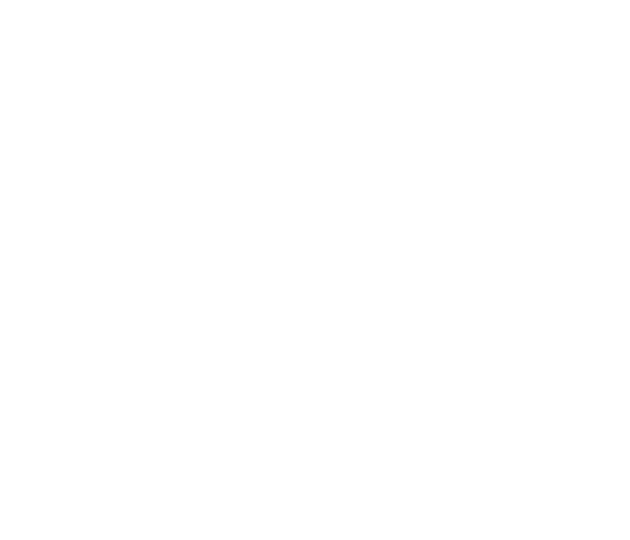